УГОСТИТЕЉСТВО OРЈЕНТИСАНО КА РЕКАМА И ОЧУВАЊУ РЕКА (River Friendly and River Saving Catering)
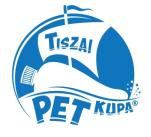 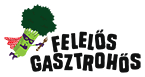 Ко смо ми?
Тиса Пластични Куп (Természetfilm.hu Асоцијација): Тиса Пластични Куп је непрофитна, грађанска организација чији је основни циљ да елиминише загађење реке Тисе. Ова еколошка акција доприноси чишћењу Тисе кроз организацију различитих догађаја, вишемесечних активности сакупљања отпада, тим-билдинг обука, изложби и стручних скупова, током целе године. Три основна циља организације су заштита воде, промоција спортова на води и изградња заједнице.
 https://petkupa.hu/ 
Циљ Одговорне Gastrohero Фондације је да подиже свест о значајности заштите животне средине, „одговорних“ оброка и да помогне ресторанима на теротирији Републике Мађарске еколошким активностима. Уз узбудљиве и допадљиве јавне кампање, савете који се лако примењују и укусне рецепте, показујемо вам како је лако обратити пажњу на то шта се налази на вашим трпезама. Широким спектром професионалних активности помажемо у увођењу еколошких мера у одговорним ресторанима и преношењу тежњи одрживости нашим гостима.
 https://www.gasztrohos.hu/
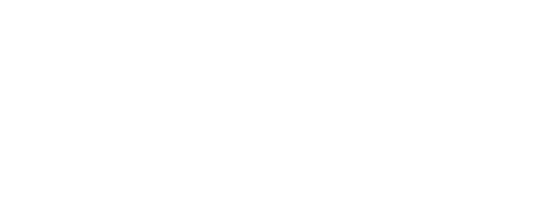 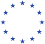 НАША МИСИЈА
Верујемо да еколошки прихватљивим гастрономским решењима нашу исхрану можемо учинити „зеленијом“ и здравијом, а самим тим можемо учинити добро за себе и своју околину.

Све што се налази у рекама и око њих део је великог природног циклуса енергије и материјала. Од воде до рибе и видре, све је било рециклирано милионима година. Изузетак је загађење вода пластиком. За потребе повратка природног циклуса неопходно је укључење целокупне заједнице.
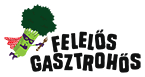 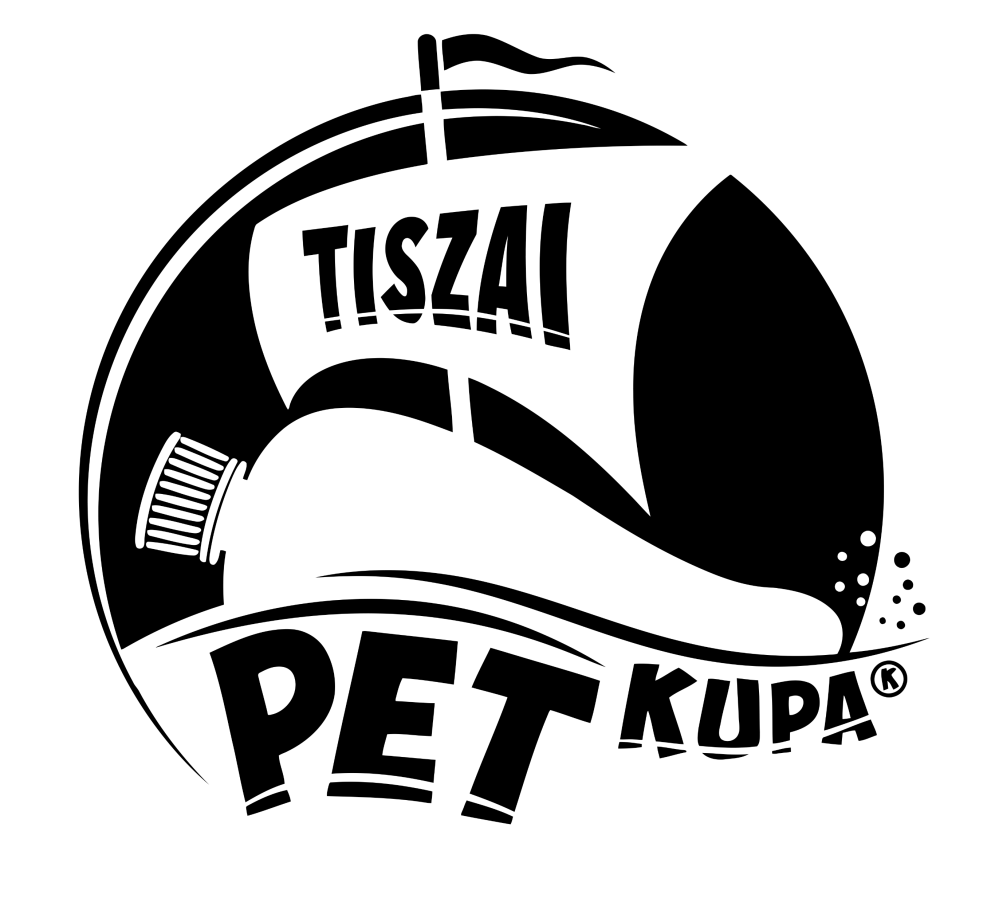 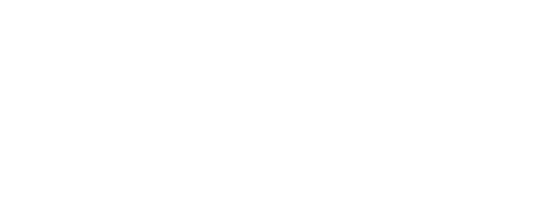 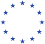 УГОСТИТЕЉСТВО OРЈЕНТИСАНО КА РЕКАМА И ОЧУВАЊУ РЕКА (River Friendly and River Saving Catering)
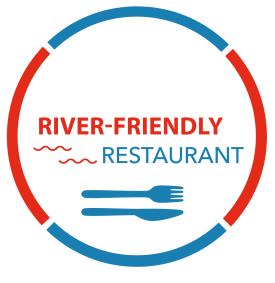 Представља бренд који се фокусира на заштиту река
Добровољна шема оцењивања чистоће наших река
Купци оцењују одрживо пословање
„Зелено“ поновно покретање након COVID-a
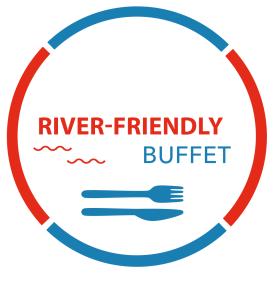 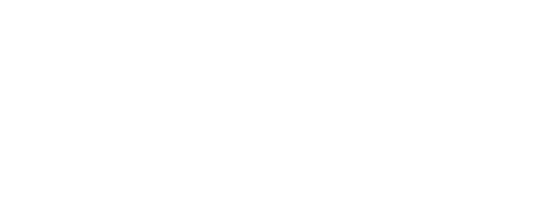 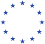 ЧЕТИРИ НИВОА КВАЛИФИКАЦИЈЕ
Прва два нивоа су оцена River Friendly, што значи бригу о томе да oтпад не уђе у реку и улагање напора да се умањи загађење.

River Friendly* - улазни ниво за реку, испуњавање минималних критеријума да се избегне улазак отпада у реку.
River Friendly ** - испуњавање додатних критеријума који већ утичу на смањење отпада.

Критеријуми су формулисани према нашем првом принципу.
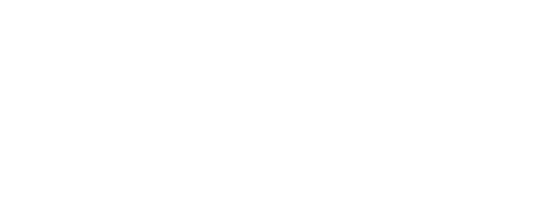 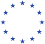 ЧЕТИРИ НИВОА КВАЛИФИКАЦИЈЕ
Друга два нивоа су оцена River Rescue, што подразумева предузимање активности за побољшање статуса река.
3. River Rescue*** - неопходно је активно радити за реку, одржавати обалу чистом и пружати помоћ дивљим животињама!
4. River Rescue **** - кухиња испуњава критеријуме Одговорног Gastrohero одрживог ресторана!

Ови критеријуми су формулисани према нашем другом и трећем принципу.
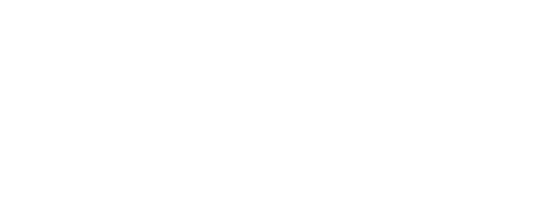 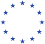 Која је твоја улога?
Да уз нашу помоћ уведемо мере које реку стављају у центар!



Купци! Купци могу да нам пријаве на основу QR кода постављеног у вашем ресторану!
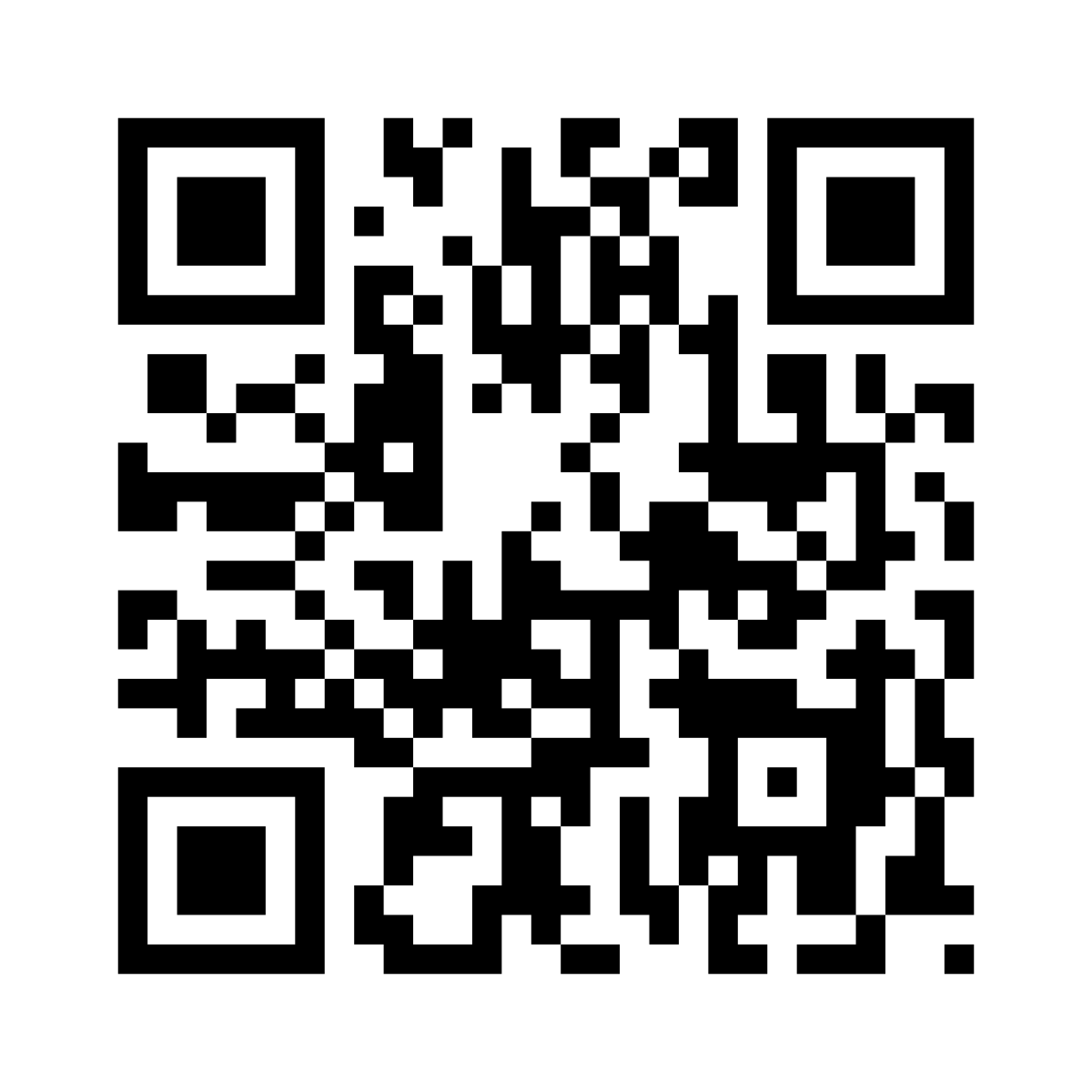 Ко може да оцени систем?
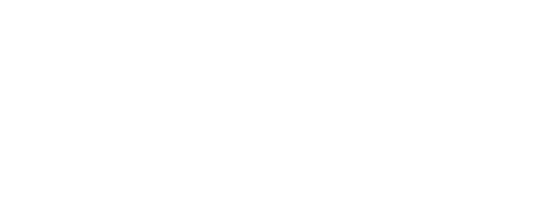 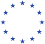 ПРИНЦИП #1: НЕ ЗАГАЂУЈТЕ РЕКУ
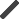 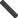 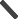 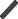 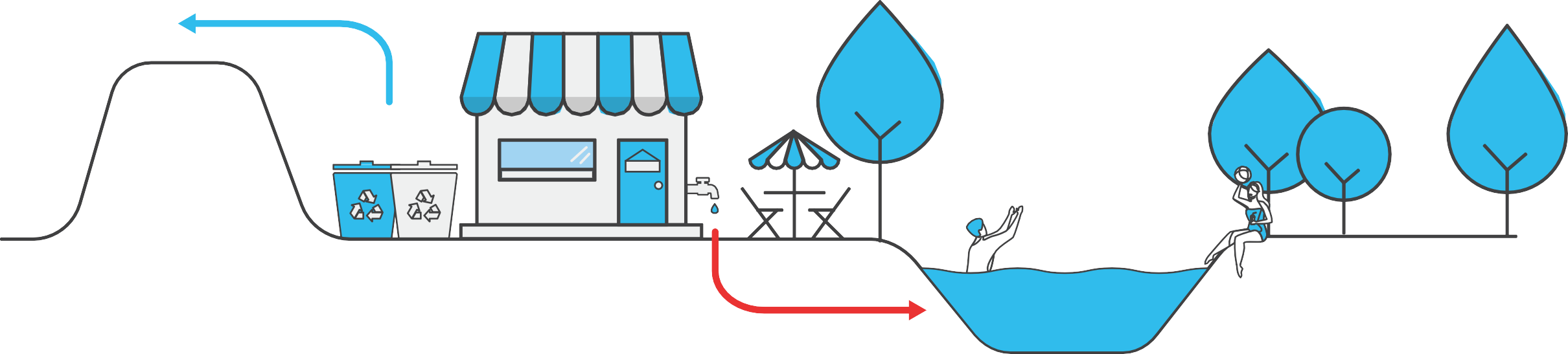 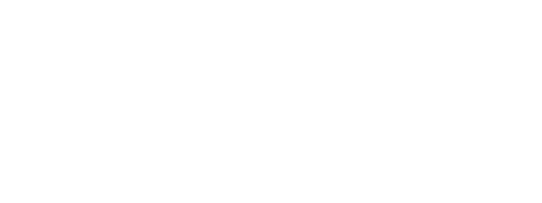 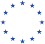 ПРИНЦИП #1: НЕ ЗАГАЂУЈТЕ РЕКУ
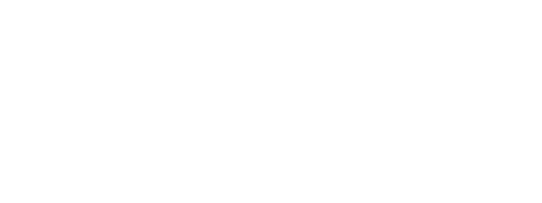 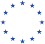 ПРИНЦИП #2: ОЧИСТИТЕ РЕКУ
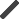 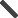 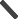 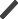 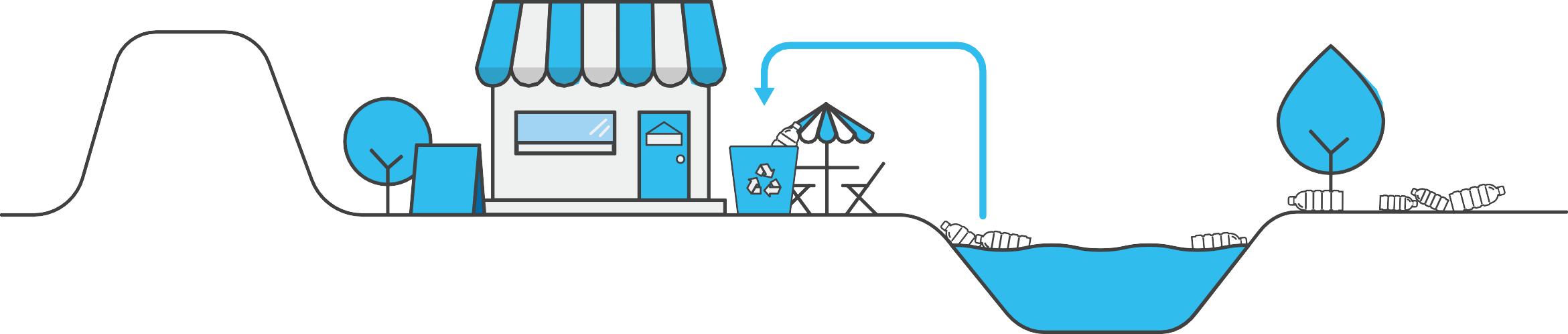 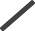 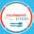 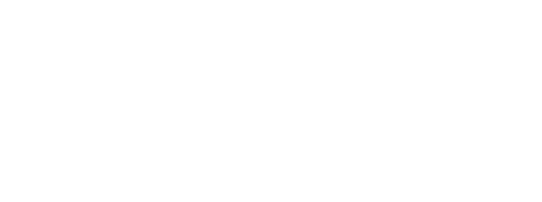 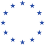 ПРИНЦИП #2: ОЧИСТИТЕ РЕКУ
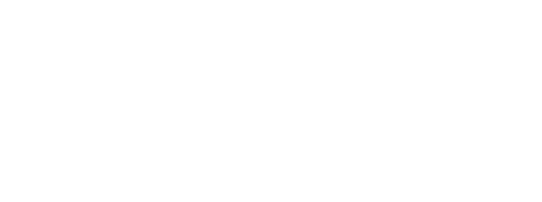 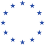 ПРИНЦИП #3: ПОМОЗИ ПРИРОДИ И ДИВЉАМА
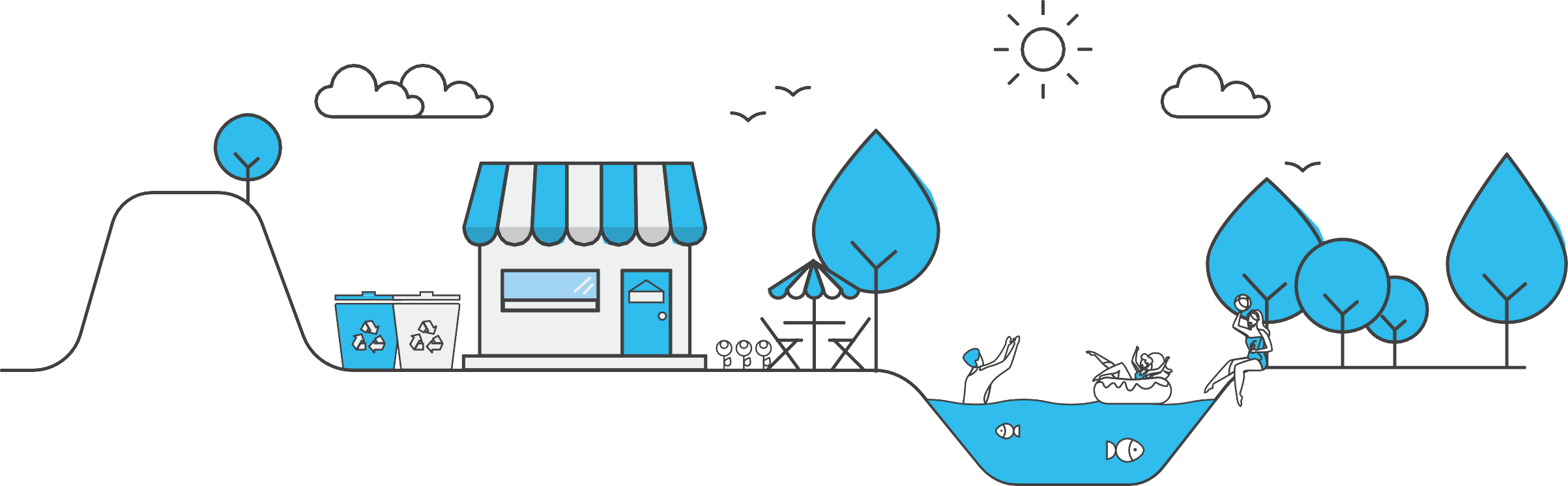 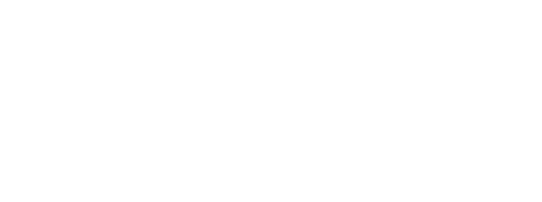 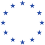 ПРИНЦИП #3: ПОМОЗИ ПРИРОДИ И ДИВЉАЧИМА
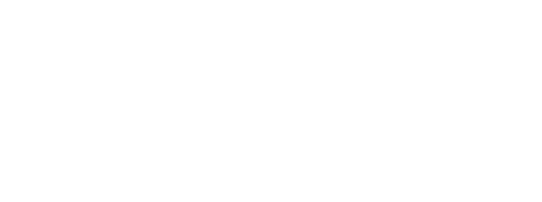 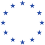 ШТА ДОБИЈАТЕ ЗА УЗВРАТ?
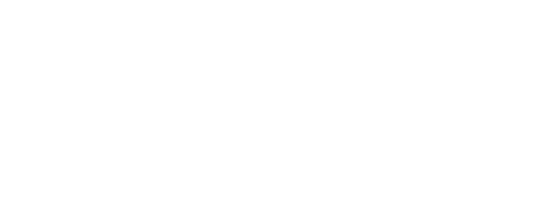 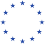 ШТА ДОБИЈАТЕ ЗА УЗВРАТ?
Чланци о ресторану на ПЕТ Куп платформама и на Gastrohero блогу.
Означавање профила речних/спасилачких ресторана на мапи Чисте Тисе и у Gastrohero апликацији.
Кампање, саопштења за јавност.
Препоруке за место одржавања догађаја.
Попусте.
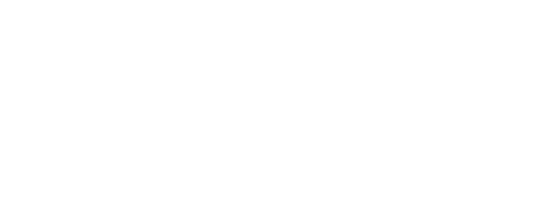 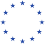 ВАШЕ МЕСТО НА ЗИДУ ПОНОСА
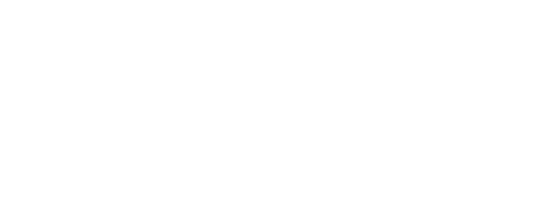 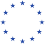 КАКО ВАМ МИ ПОМАЖЕМО?
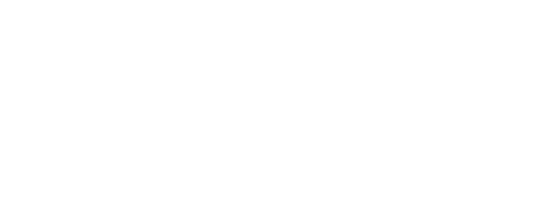 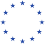 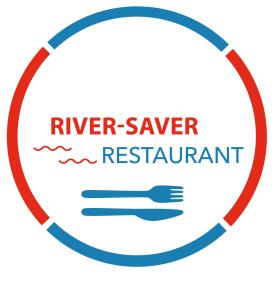 КАКО ПОЧЕТИ?
Почетни интервју са вама за упознавање вас и вашег ресторана
Основни подаци: статус, могућности, намера промене
Локација? Број купаца?
Постојање рециклаже и компостирања?
Употреба зелених средстава за чишћење и решења за уштеду воде?
Употреба посуђа и прибора за једнократну употребу?
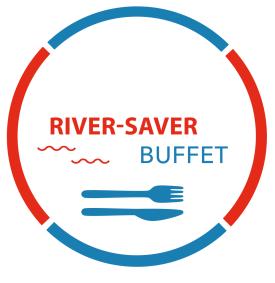 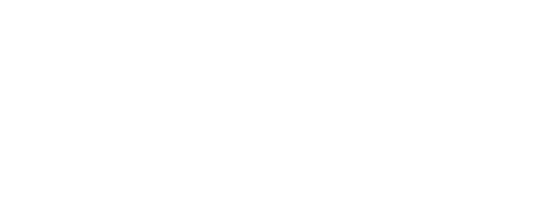 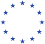 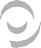 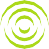 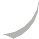 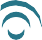 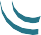 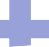 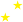 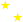 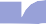 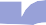 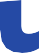 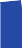 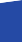 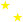 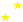 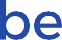 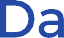 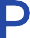 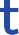 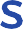 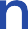 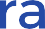 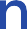 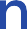 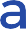 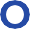 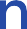 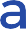 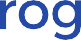 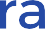 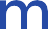 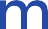 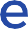 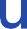 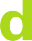 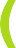 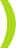 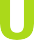 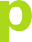 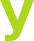 ХВАЛА НА ПАЖЊИ